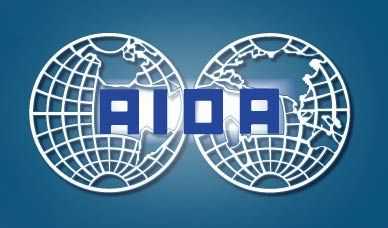 AIDA XIV World Congress 2014
Working Party „Marine Insurance“
30 September 2014, 15h15 – 17h15
EUROPEAN UNIVERSITY OF ROME
Via degli Aldobrandeschi 190, Rome
AIDA XIV World Congress 2014 - Working Party „Marine Insurance“
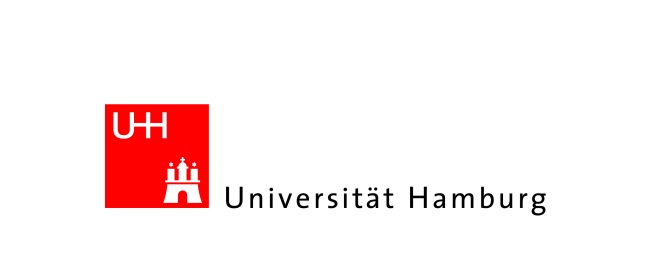 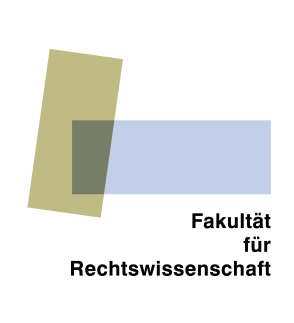 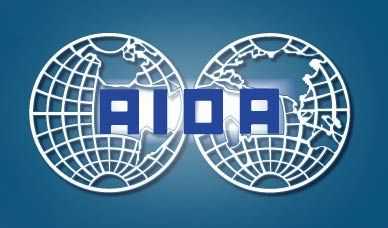 AIDA XIV World Congress 2014 - Working Party „Marine Insurance“
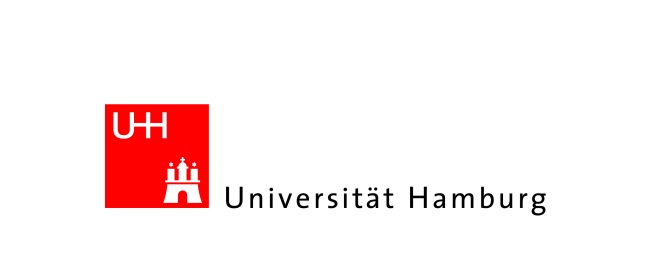 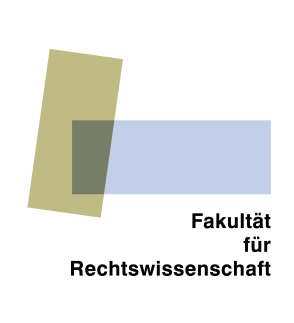 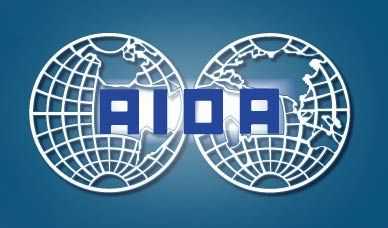 AIDA XIV World Congress 2014
Working Party „Marine Insurance“
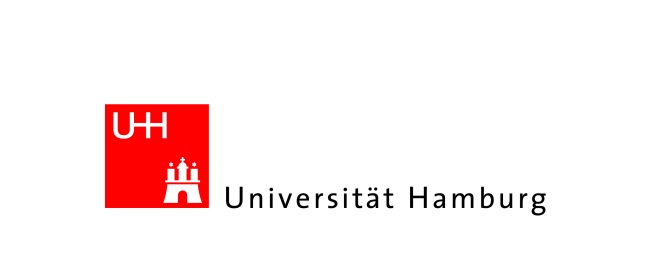 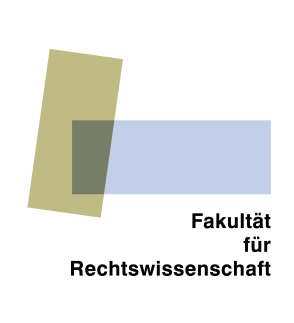 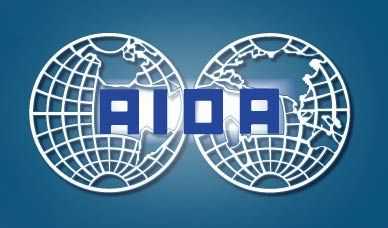 AIDA XIV World Congress 2014 - Working Party „Marine Insurance“
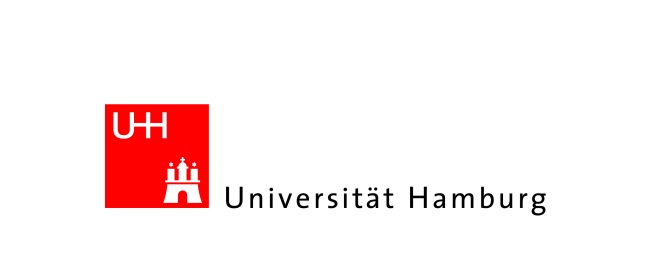 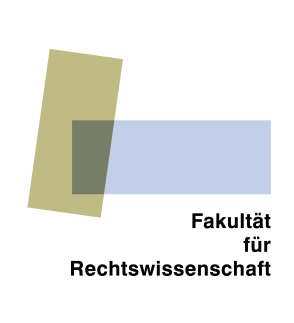 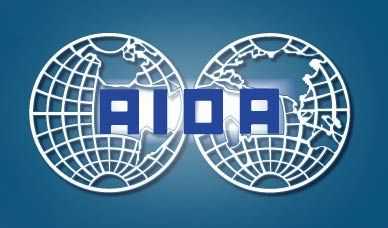 AIDA Europe Conference London
Working Party „Marine Insurance“
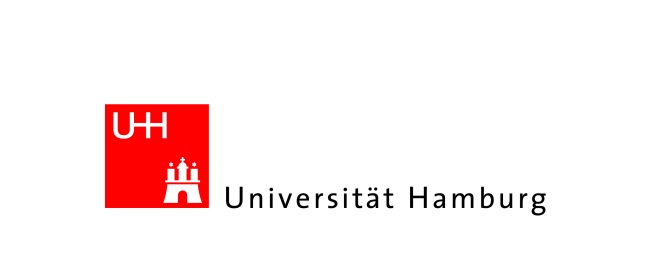 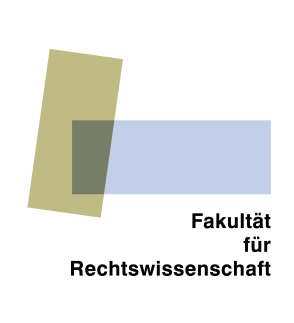 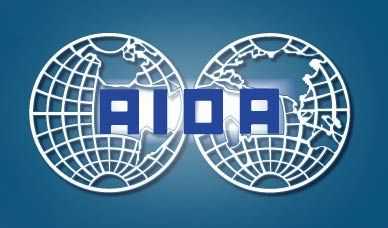